Bulldog Social SquadDivision of Student Affairs and Enrollment Management
Profile of the Squad
The Bulldog Social Squad (BSS), members are savvy student social-media influencers who are involved on campus and who offer creative and collaborative storytelling approaches. The squad promotes the division and the University through social media takeovers, primarily on @bulldogstell. The project was initiated in fall
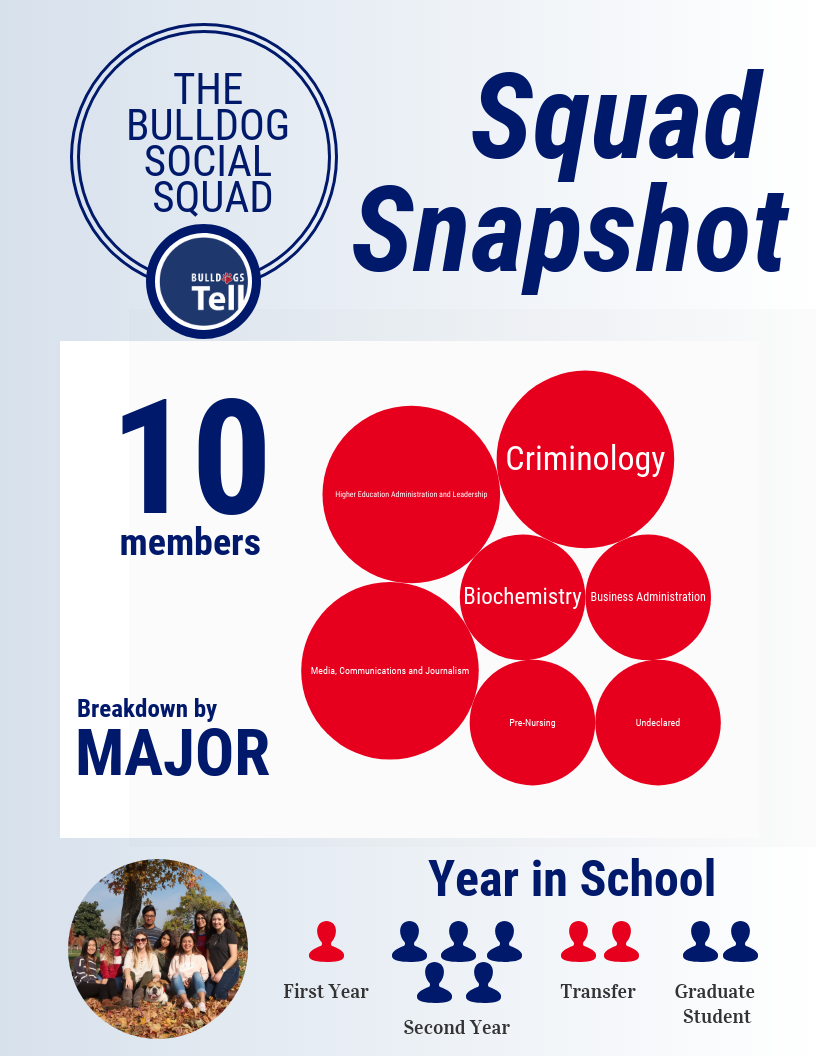 What’s Next
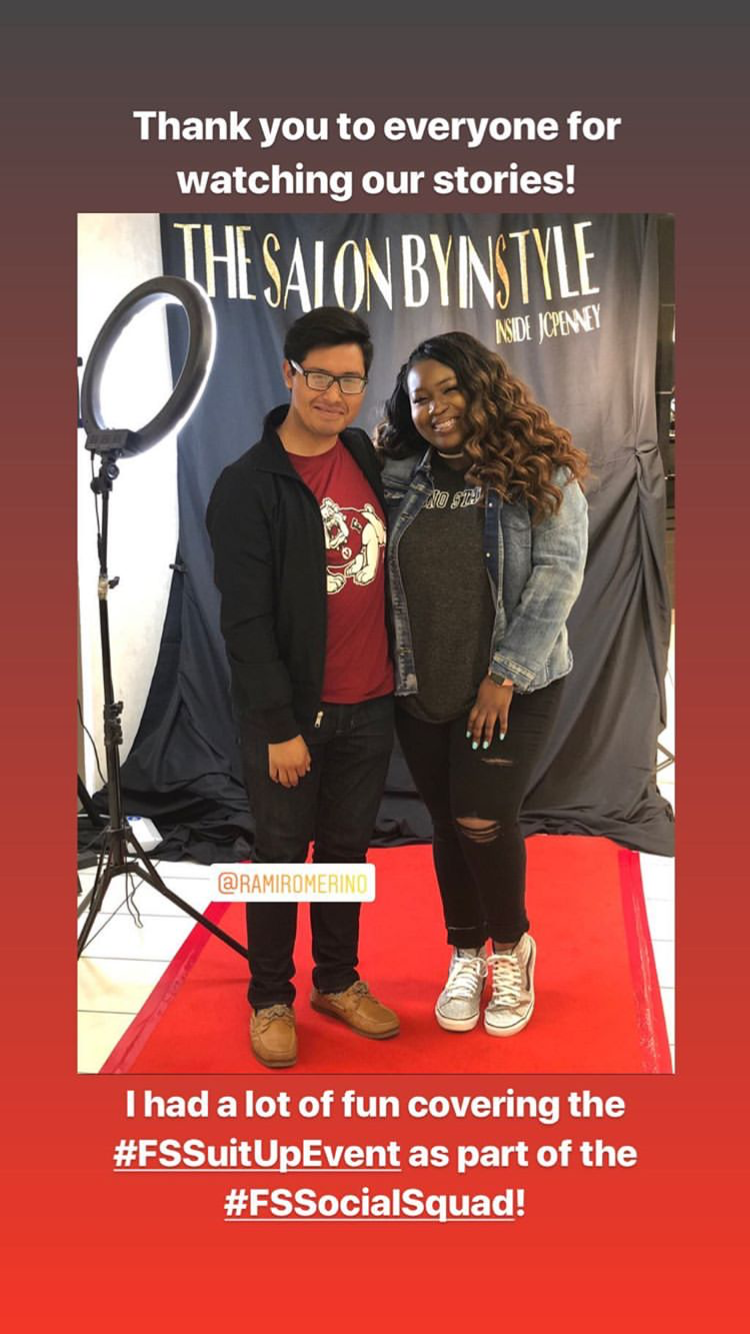 The squad has been working diligently this semester to think  of innovative ways to engage with students and highlight our division’s resources. Upcoming projects include man-on-the-street interviews, promoting the Money Management Center, and a  campus “map” locating  important items for students.
Insert project title (and tag)
Insert project title (and tag)